The Mysterious Lewis Meacham
The Untold Story of William Hulbert’s Right-Hand Man
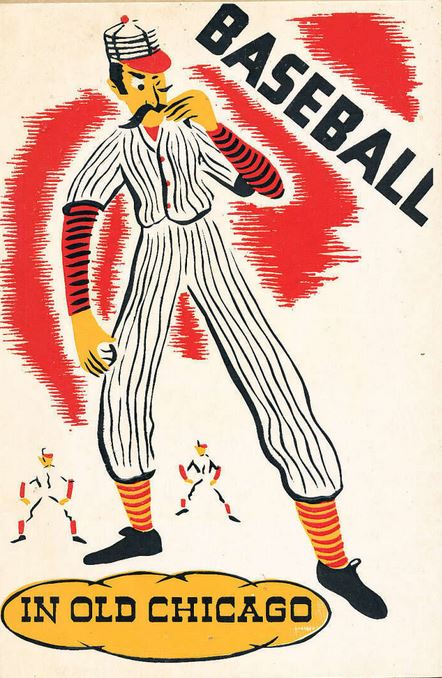 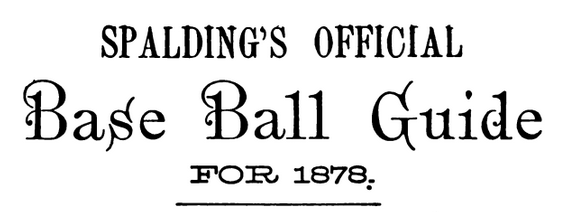 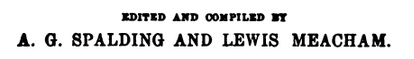 Jack Bales, jbales@umw.edu
Fredericksburg, Virginia
Baseball in Old Chicago (1939)
1
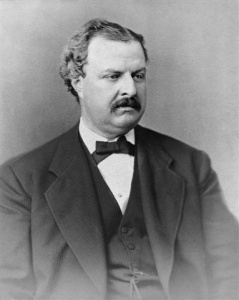 “In the winter of 1875-’76, Mr. Hulbert, together with Lewis Meacham, then the baseball reporter of THE TRIBUNE, now deceased, matured the plan of the National League.” (Obituary of William Hulbert, Chicago Daily Tribune, April 11, 1882.)

Left: William Hulbert (1832-1882)
2
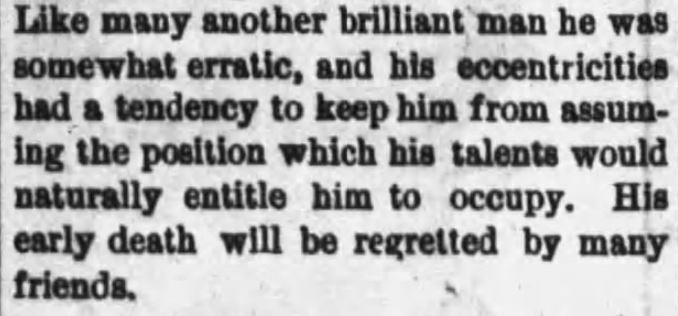 “Death of Lewis Meacham” 
Rutland (Vermont) Daily Herald and Globe 
October 4, 1878
3
Lewis Henry Meacham

More than two birth dates
Two birthplaces 
Two burial locations
Two entries in “Find a Grave” website
Two names besides “Lewis Henry Meacham”
One name with assorted middle initials
One name used in the Civil War
Two Civil War ranks
Two terms of service in the Civil War
4
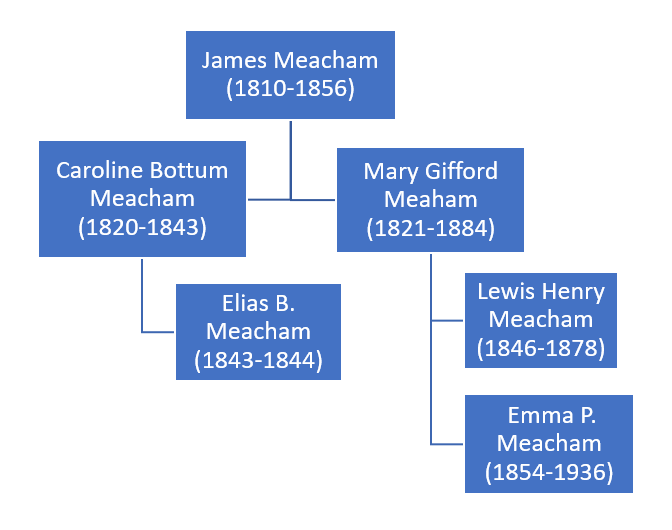 James married Caroline Bottum in 1842.  Their child died at age one. 
James married Mary Gifford in early 1845 and they had two children.
(Her brother was named Henry; hence Lewis’s middle name.)
5
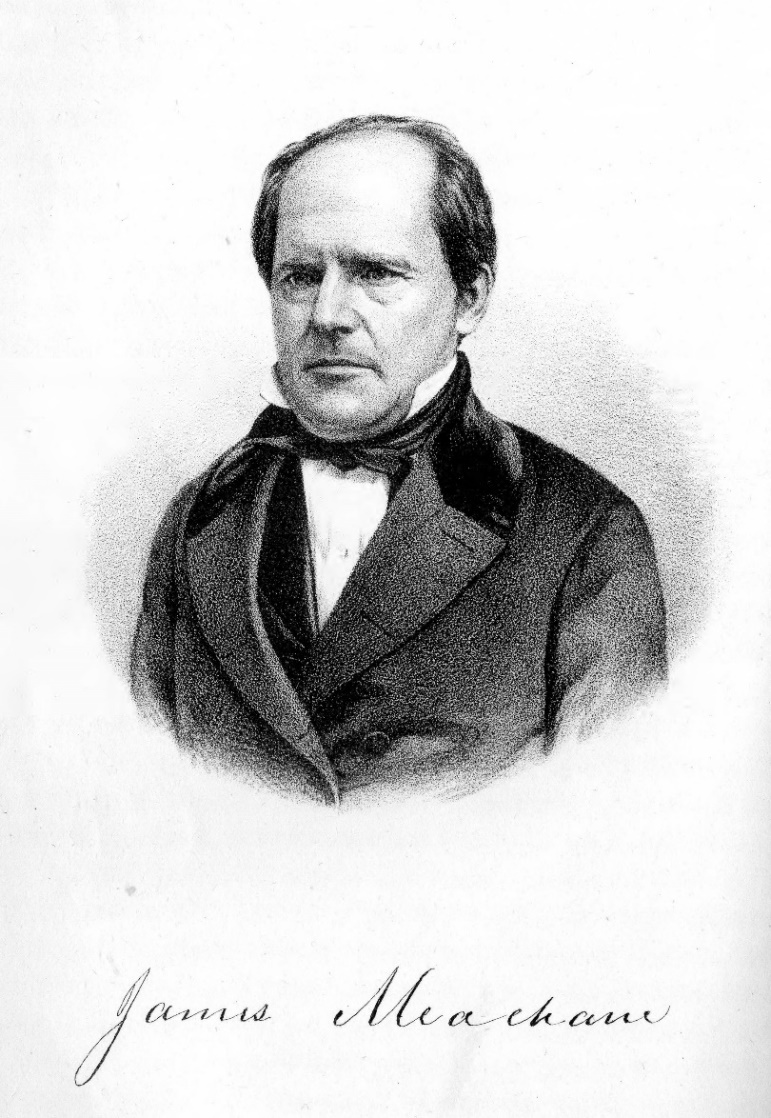 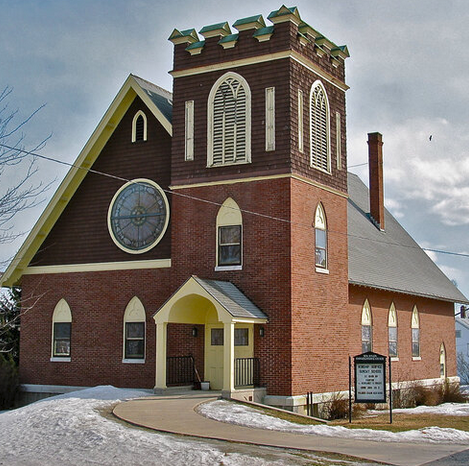 Below:  (Bellow Falls) Vermont Chronicle, July 4, 1838
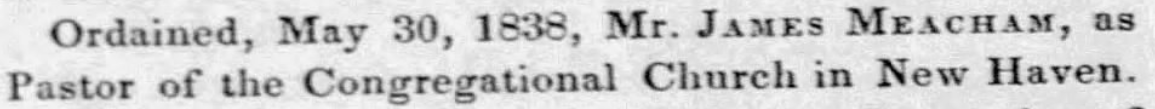 6
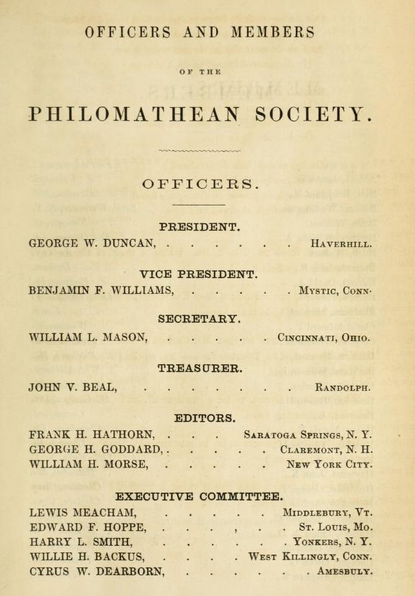 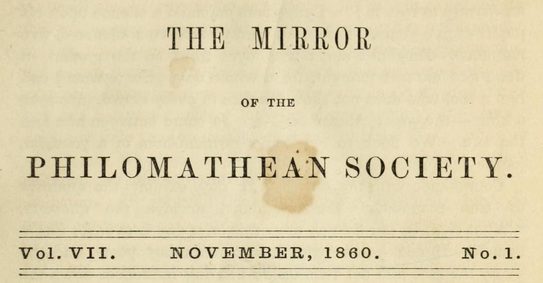 Phillips Academy’s Philomathean Society was a debate club, which published The Mirror literary magazine.
7
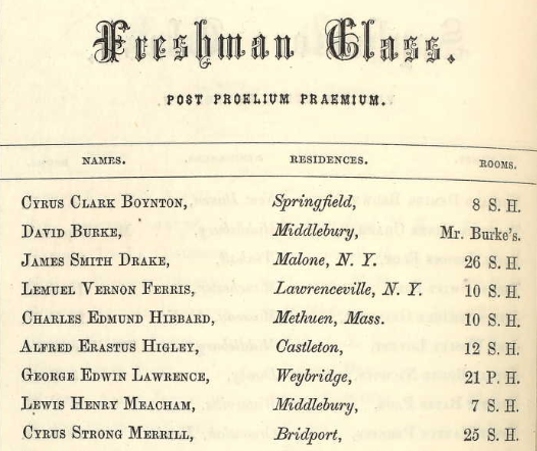 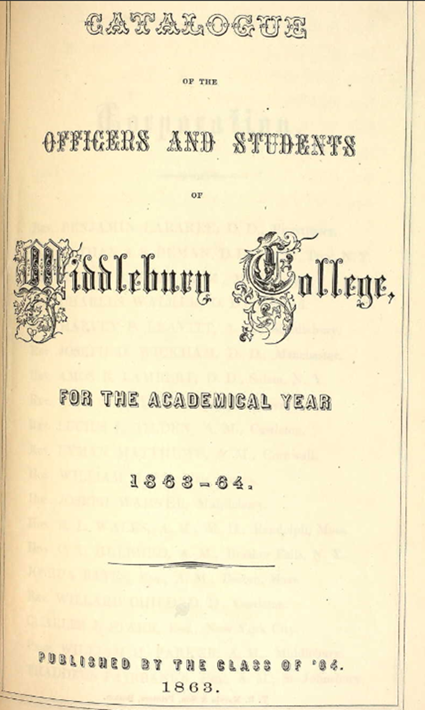 Catalogue of the Officers and Students of Middlebury College, 
for the Academical Year 1863-1864 (1863)
8
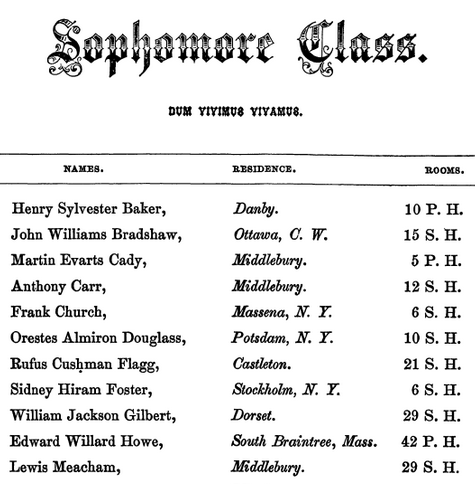 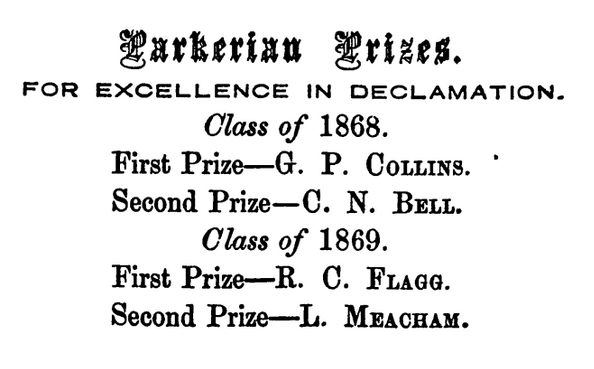 Catalogue of the Officers and Students of Middlebury College, 
for the Academical Year 1866-7 (1866)
9
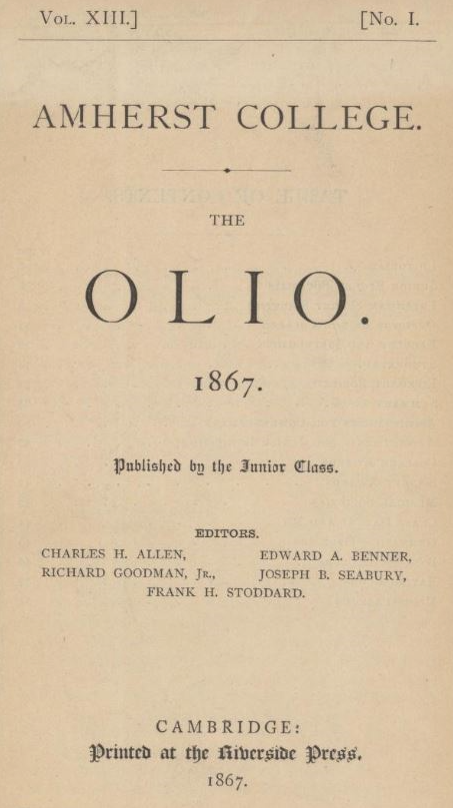 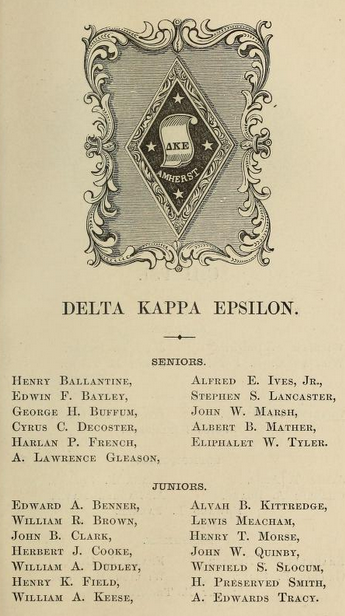 10
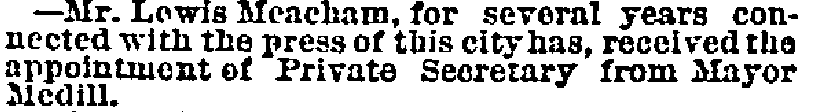 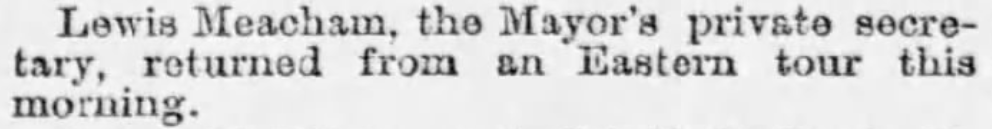 Top: Chicago Tribune, December 6, 1871
Bottom: Chicago Evening Post, April 11, 1872
11
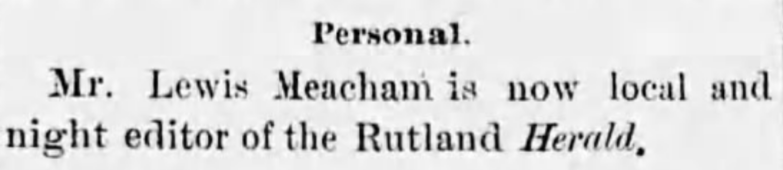 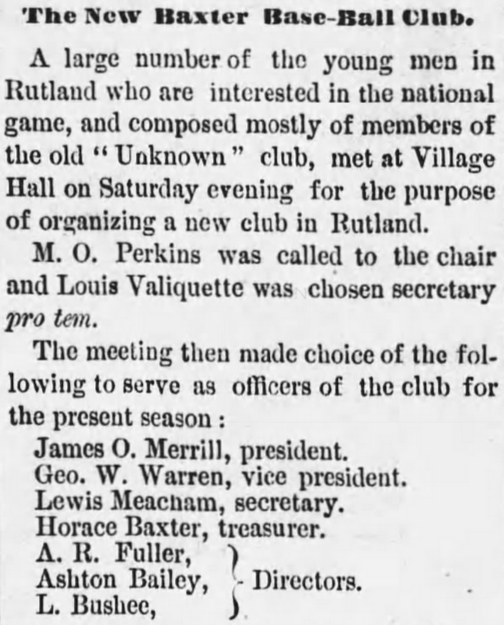 Top:  St. Albans (Vermont) Daily 
Messenger, December 19, 1873

Right:  Rutland (Vermont) Daily 
Globe, August 10, 1874
12
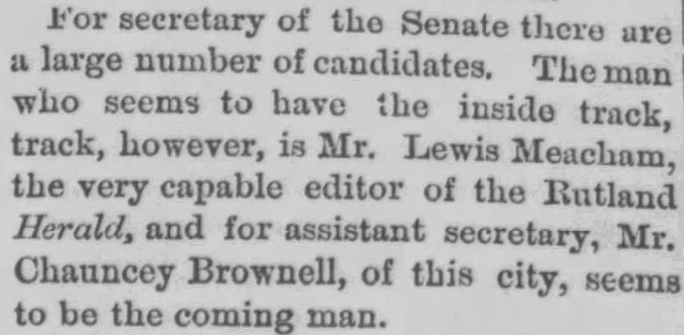 Burlington (Vermont) Daily Sentinel, October 7, 1874
13
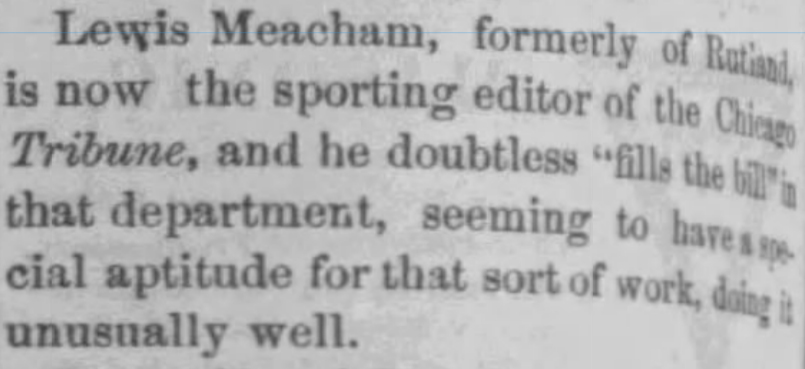 Montpelier, Vermont Argus and Patriot, October 21, 1875
14
“Mr. Meacham of the Chicago Tribune was recommended as [umpire] in every way qualified and accepted.  He proved to be the worst we have ever seen. . . . The audience numbered about 300, and were fully as much disgusted with Mr. Meacham’s laughable errors as the players of both sides were.”  
St. Louis Republican, October 2, 1875
15
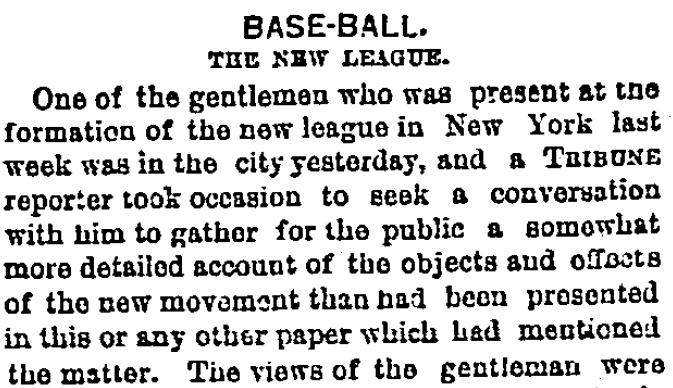 Chicago Daily Tribune, February 13, 1876
16
“Mr. President Hulbert, while affable, is unsatisfactory, and any attempt to get an answer to a question from him about the future policy of the organization, of which he is the only visible head, is as fruitless as it would be to attempt to perceive a prominent bone in his well-fed body.”  
Chicago Daily Tribune, September 17, 1876
17
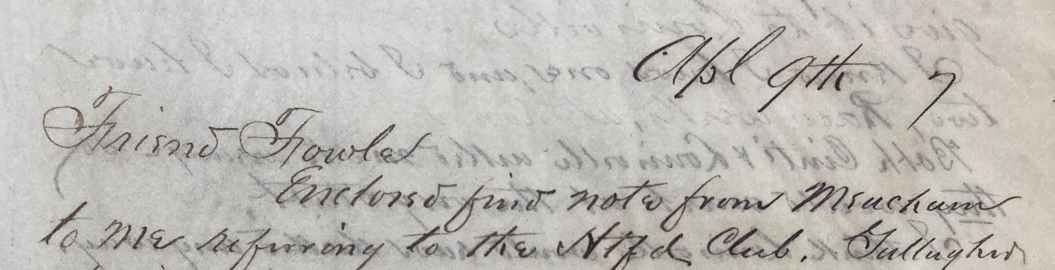 April 9, 1877
[Letter from William Hulbert to Charles Fowle, Secretary of the 
St. Louis Brown Stockings]

“Enclosed find note from Meacham to me referring to the Htfd. Club.” [Hartfords of Brooklyn] 

(Image courtesy Chicago History Museum, Chicago Cubs Records)
18
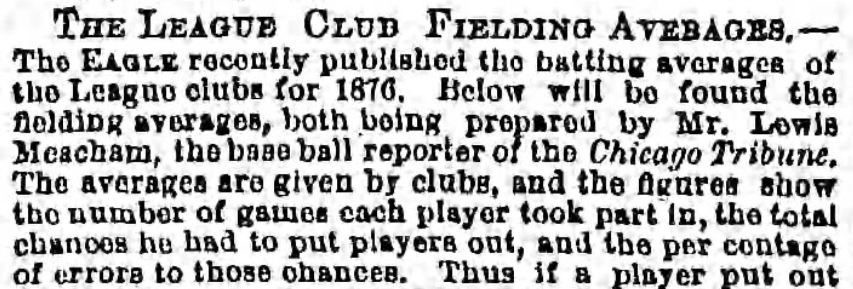 Brooklyn Daily Eagle, November 10, 1876
19
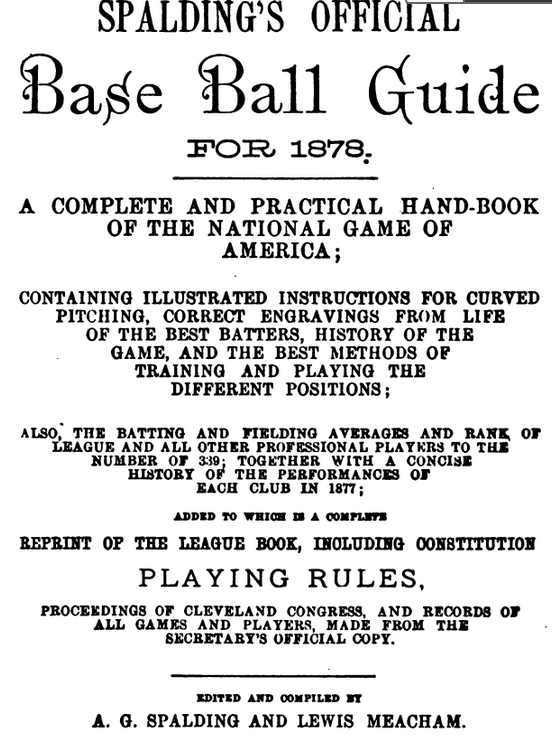 20
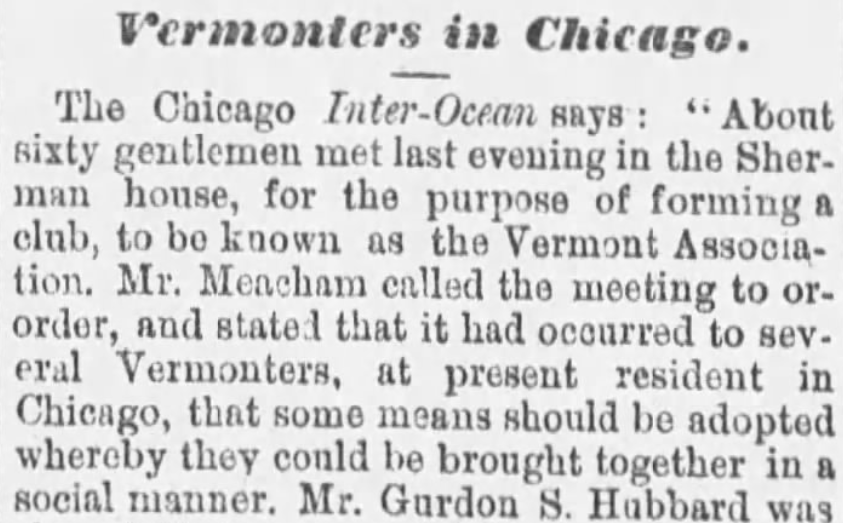 (Windsor) Vermont Journal, January 20, 1877
21
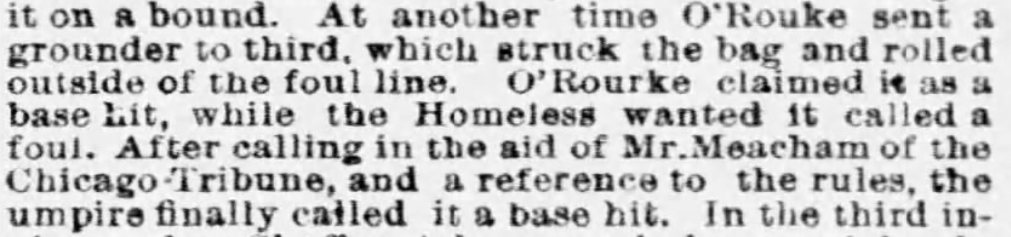 Boston Globe, August 15, 1878
22
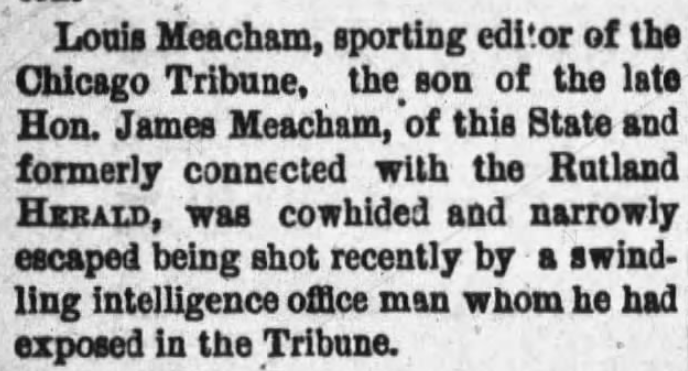 Rutland (Vermont) Daily Herald and Globe, January 16, 1878
23
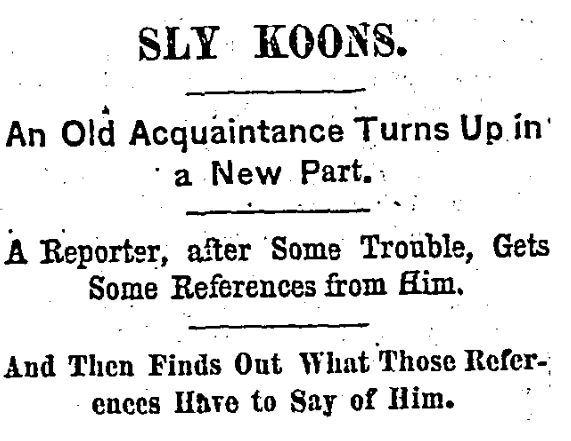 Chicago Daily Tribune, December 23, 1877
24
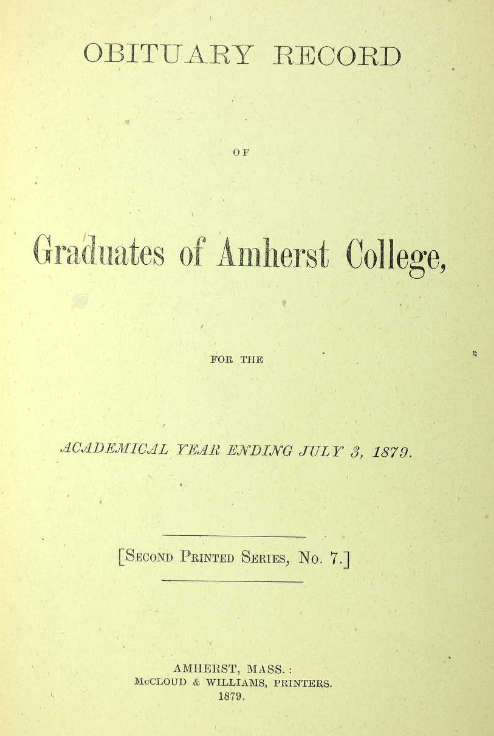 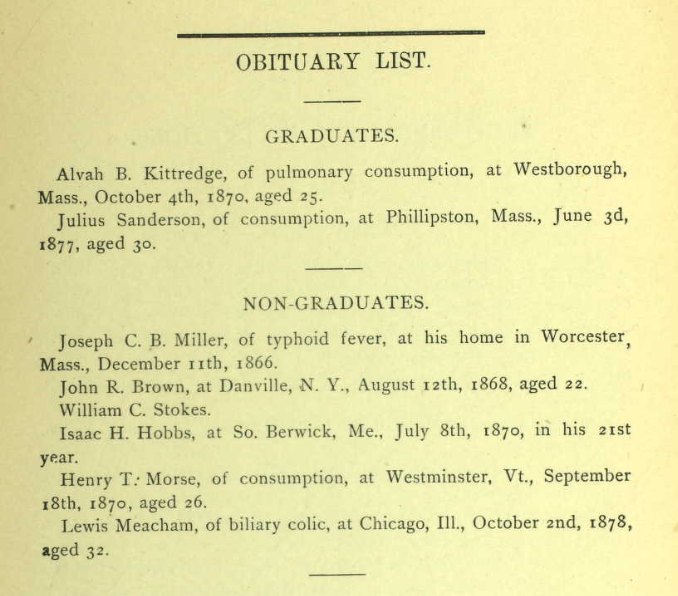 25
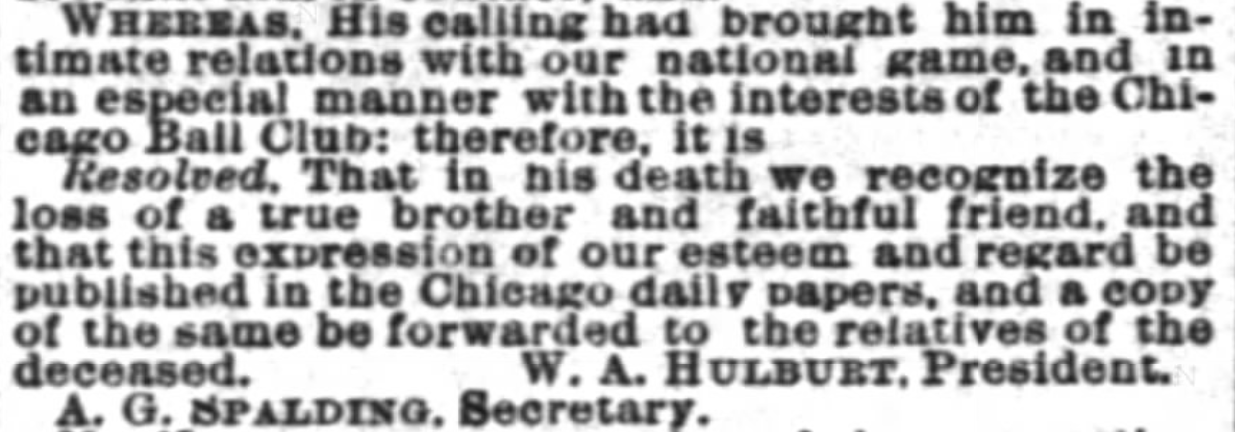 “Another Chicago Journalist Gone,” (Chicago) Daily Inter Ocean, October 3, 1878. (Reprinted in Spalding’s Base Ball Guide, 1879)
26
Examples of Chicago Obituaries with 
Meacham Middle Initials of E, B, and S
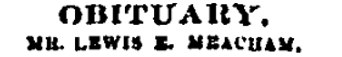 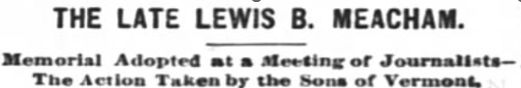 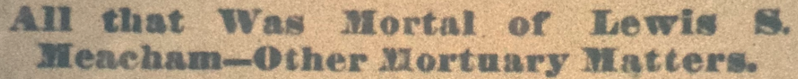 Top: Chicago Daily Tribune, October 3, 1878
Middle: Chicago Inter Ocean, October 4, 1878
Bottom: Chicago Times, October 5, 1878
27
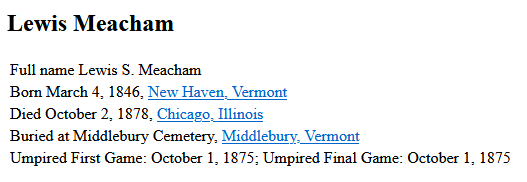 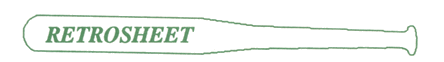 Right: Middle initial in “full name” and birth date are incorrect. Note umpired game.  Burial at Middlebury.
Left:  Birthdate and the “S” in his “full name” are incorrect.  (He was born on March 8, 1846.) Burial at Oak Woods.
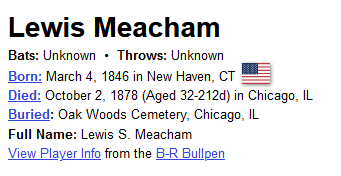 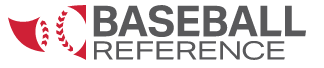 28
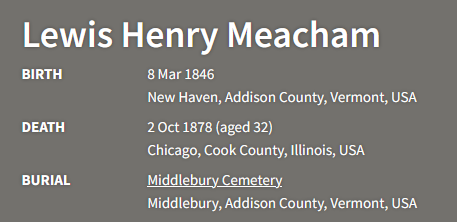 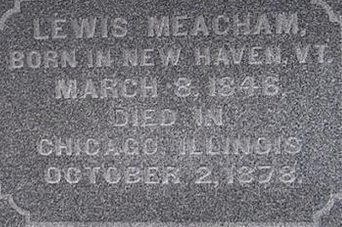 Top left: 
Correct name and birth date
Burial at Middlebury

Bottom left:
Incorrect middle initial
Incorrect birth date
Burial at Oak Woods
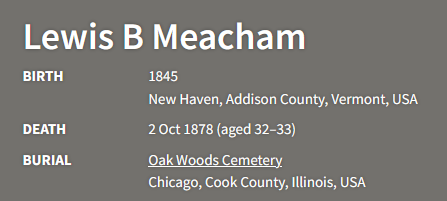 Two entries on the “Find a Grave” website.  Grave marker (top right) in Middlebury, Vermont, includes correct information.
29
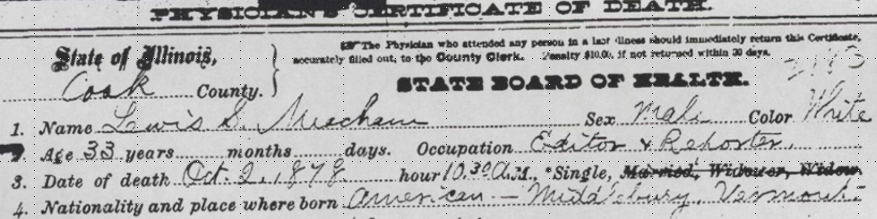 “Physician’s Certificate of Death,” Lewis Meacham, Chicago Illinois

Line 1, Name:  Incorrect [middle name was Henry]
Line 2, Age: Incorrect [he was 32 when he died]
Line 4, Place of birth: Incorrect [born in New Haven, VT]
30
Birthdates and Ages Given for Lewis Meacham
March 8, 1846:  His actual birthdate (he died at age 32)

“Aged 33 years”: Plate on burial casket
1845:  Chicago Inter Ocean 
1843:  Chicago Times
“About 1846”:  Chicago Daily Tribune
“About 35 years old”:  Chicago Daily Telegraph
35 years old:  Out-of-state obituaries (though most did not list an age or birth year)
31
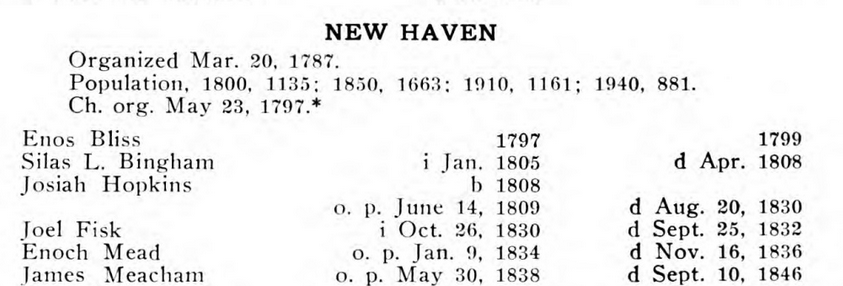 John Comstock, The Congregational Churches of Vermont and Their Ministry, 1762-1942 (1942)  

James Meacham left New Haven Church on Sept. 10, 1846
“O. P.” = Ordained as pastor
“D” = Dismissed from pastorate (that is, left the pastorate)
32
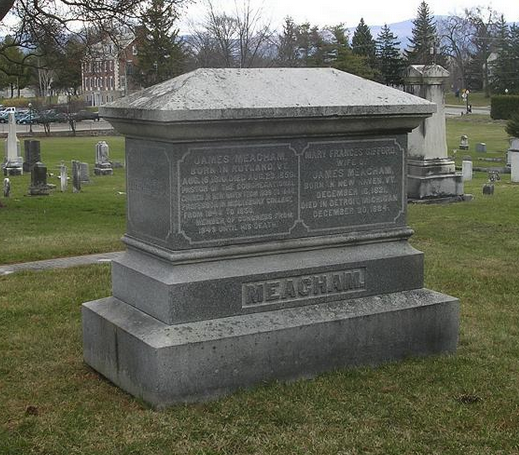 Meacham family marker in the West Cemetery in Middlebury, Vermont.  At the left are the names of Lewis’s parents, James and Mary, and below are Lewis and his mother’s sister, Emma.  

Lewis is included in the cemetery index, but that is no guarantee he was actually buried in the cemetery.  In addition, Emma’s name is not even included in the index.  (Images from FindaGrave, www.findagrave.com)
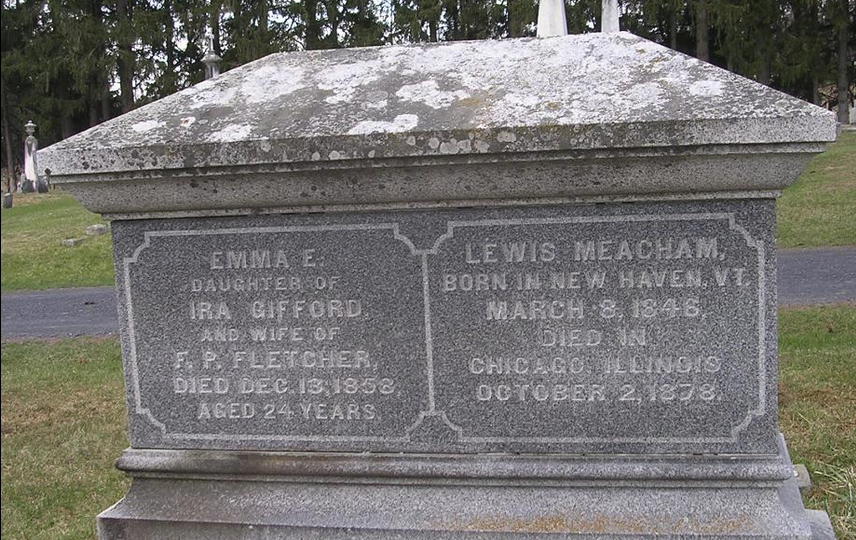 33
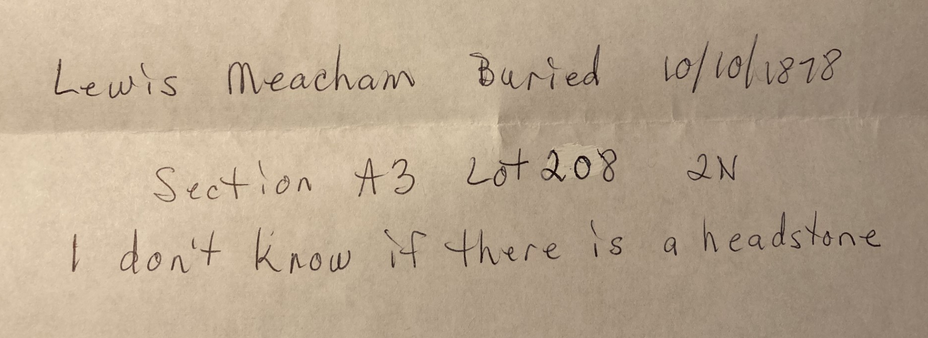 A note from an administrator of the Oak Woods Cemetery in Chicago, Illinois.
34
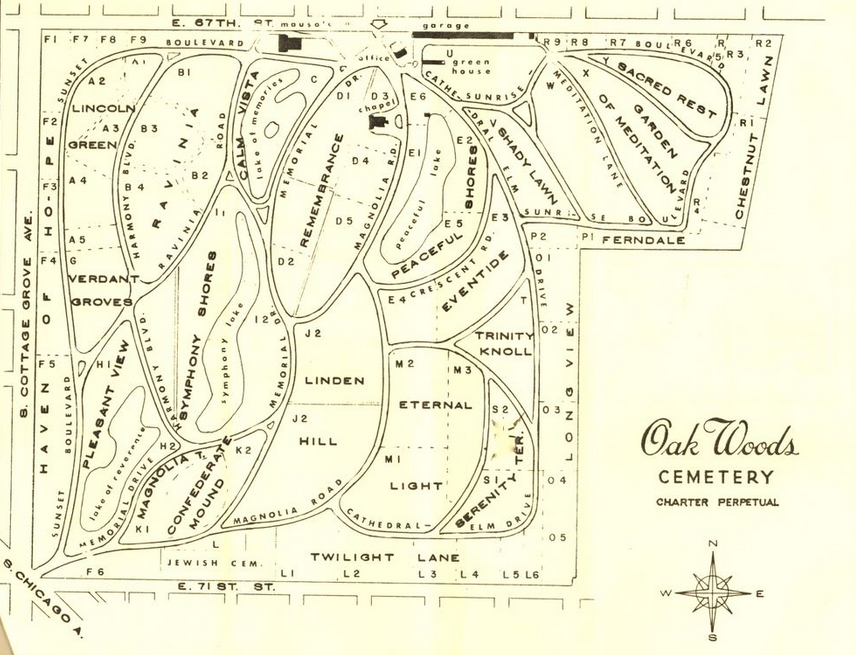 Lewis Meacham is buried in the Lincoln Green area of Oak Woods Cemetery (upper left, in A3 section, lot 208).
35
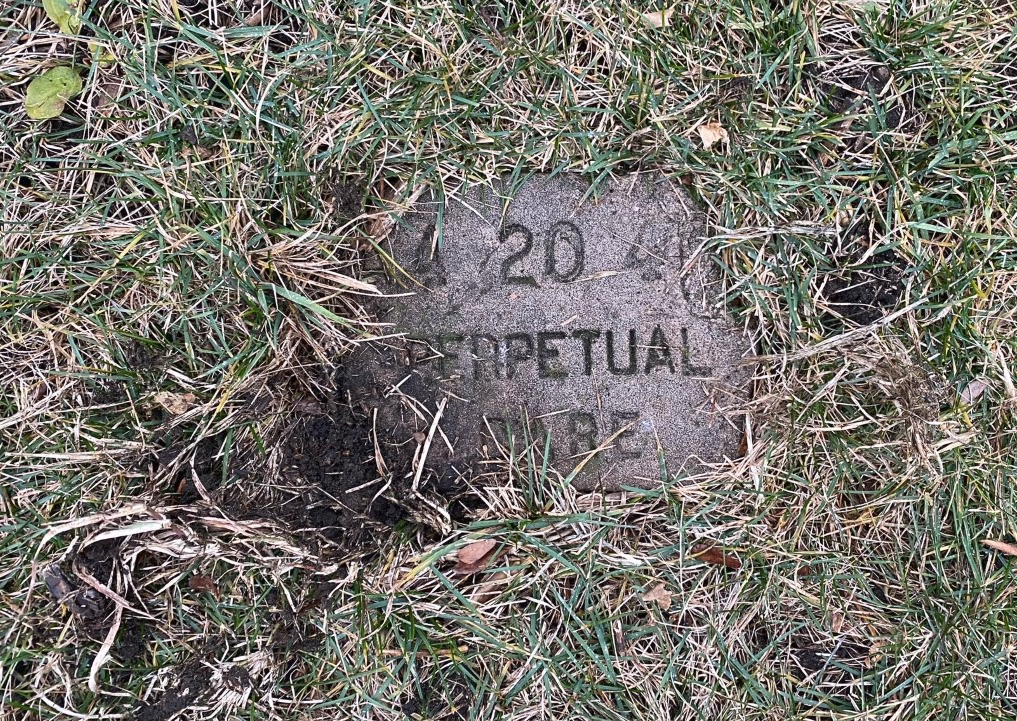 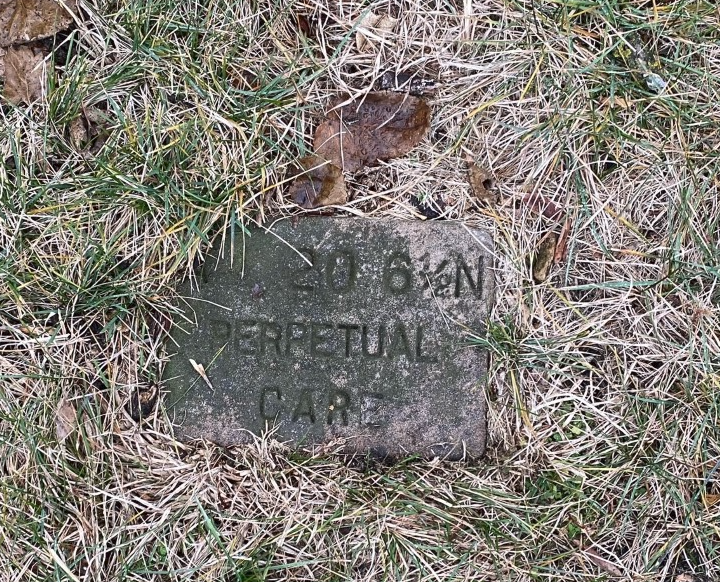 “It doesn’t appear that there is a gravestone for Lewis Meacham. This is a sad part of the cemetery because many of the graves were covered up over the years and are now under the soil as though they are part of the landscape. I was able to find markers close to where the grave should be, but not much is still in that section sadly.”  (Images and quotation courtesy of Mallory Price, Hyde Park Historical Society, Chicago)
36
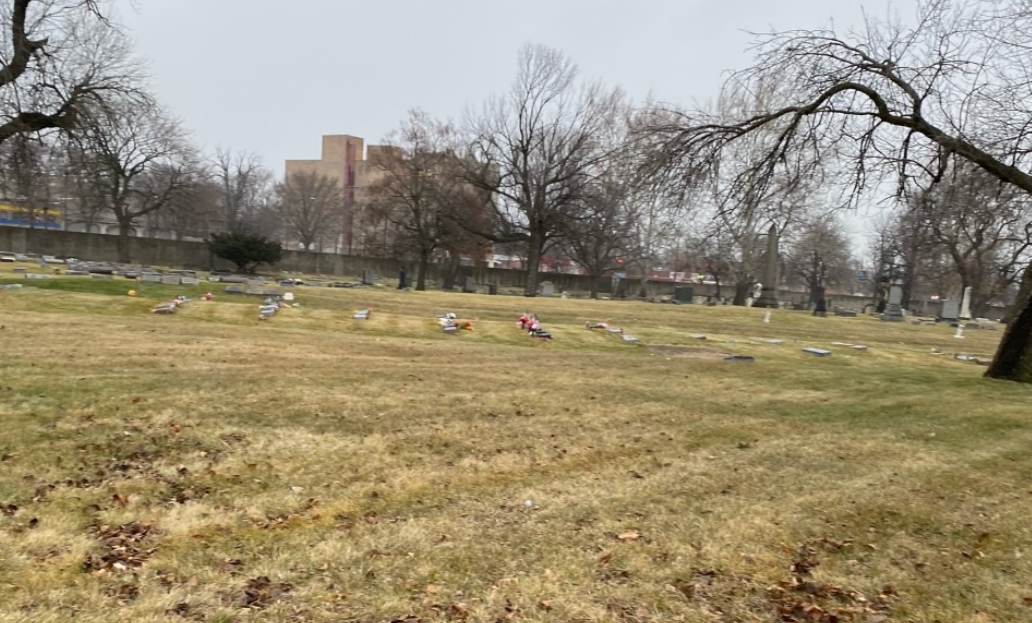 Oak Woods Cemetery, showing the general area where Lewis Meacham is buried. (Image courtesy of Mallory Price, Hyde Park Historical Society, Chicago)
37
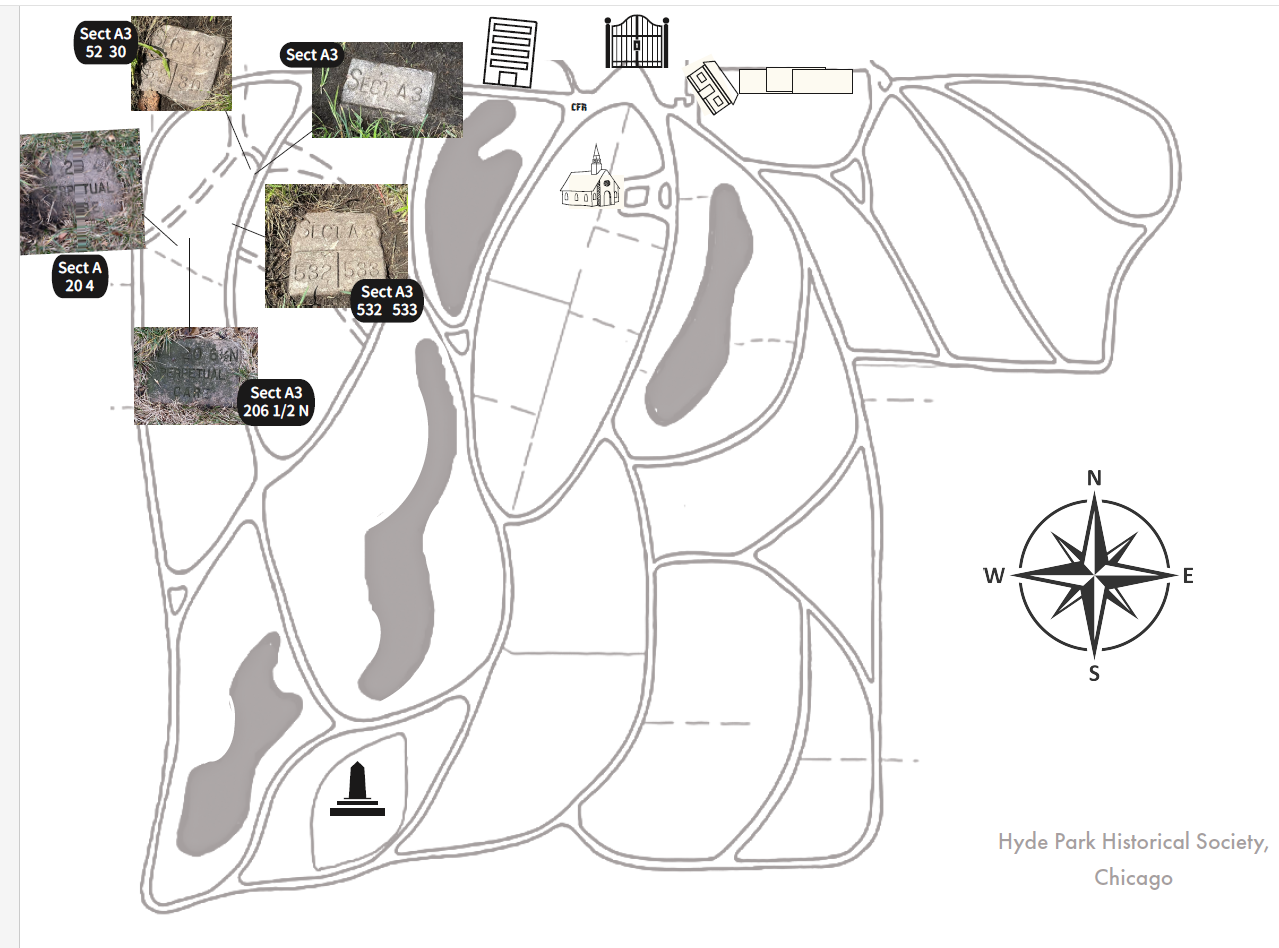 A map of Oak Woods Cemetery showing the only visible markers in the section where Lewis Meacham is buried. (Image courtesy of Mallory Price, Hyde Park Historical Society, Chicago)
38
Lewis Henry Meacham

More than two birth dates  [March 8, 1846]
Two birthplaces  [New Haven, Vermont]
Two burial locations  [Chicago]
Two entries in “Find a Grave” website [both have errors]
Two names besides “Lewis Henry Meacham”
One name with assorted middle initials
One name used in the Civil War
Two Civil War ranks
Two terms of service in the Civil War
39
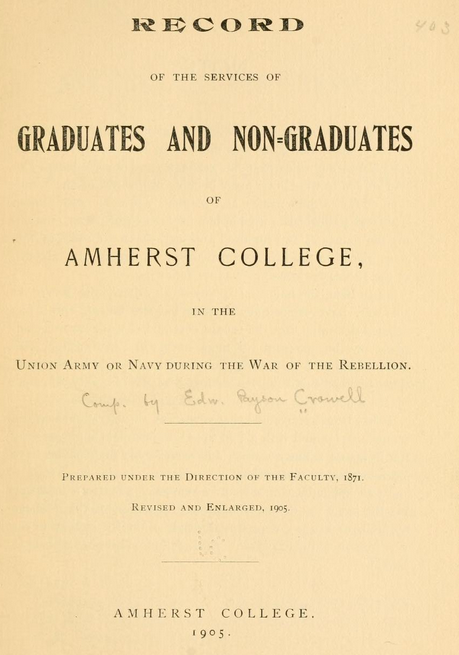 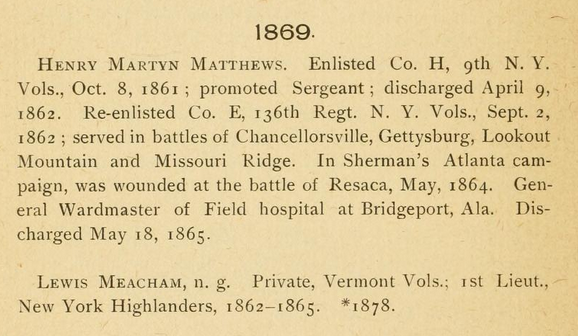 40
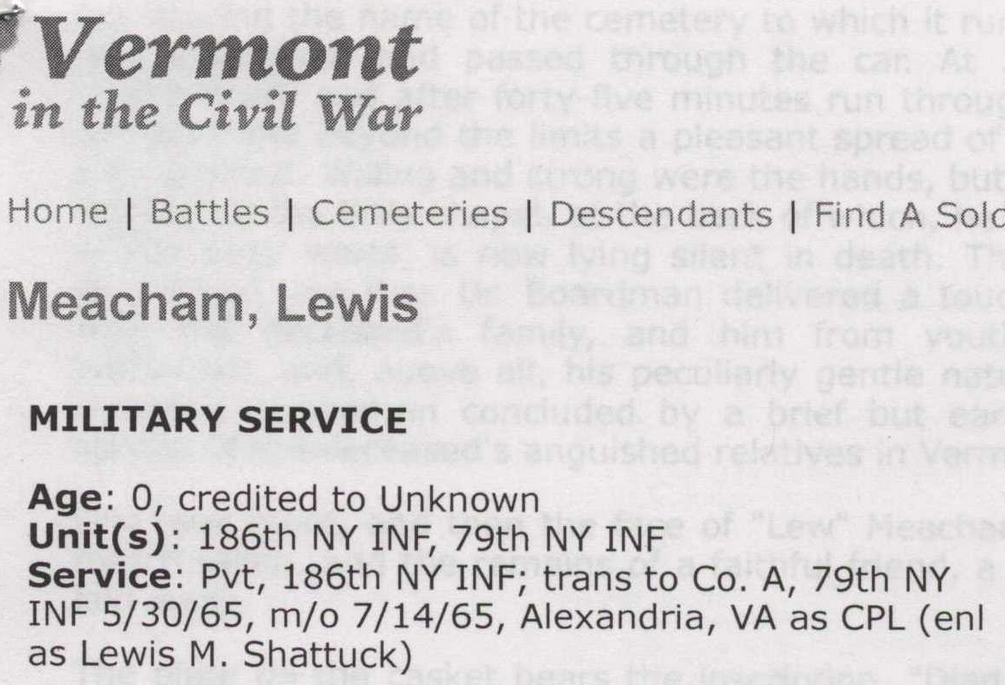 https://www.vermontcivilwar.org
Pvt = Private; m/o = mustered out; CPL = corporal; enl = enlisted
41
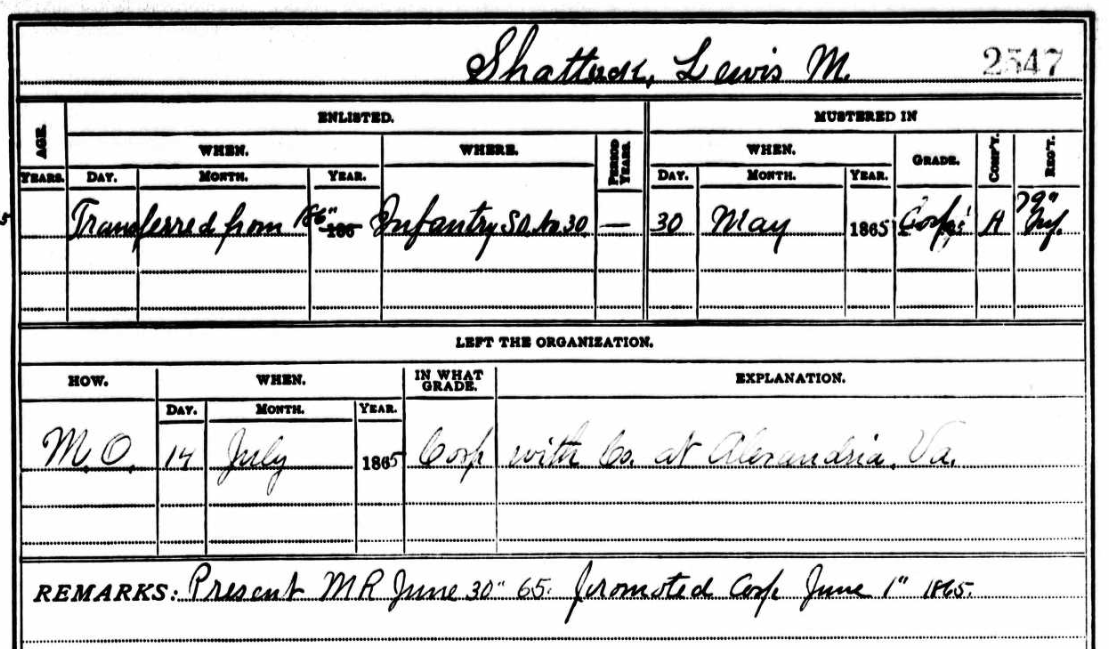 On May 30, 1865, Lewis M. Shattuck was transferred from the 186th Infantry to the 79th Infantry.  He was promoted to corporal on June 1, 1865.  He and his company were mustered out on July 14, 1865.

(New York, U.S., Civil War Muster Roll Abstracts, 1861-1900)
42
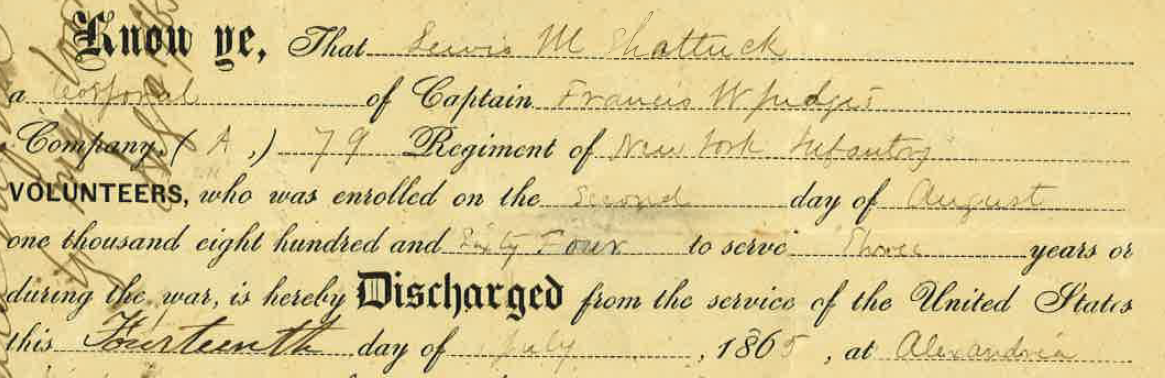 Corporal Lewis M. Shattuck, of Company A, 79th Regiment of the New York Infantry Volunteers, enlisted on August 2, 1864, to serve three years, and was discharged on July 14, 1865, in Alexandria, Virginia (after having served less than one year). 

(Image courtesy of Eva Garcelon-Hart, Stewart-Swift Research Center, Henry Sheldon Museum, Middlebury, Vermont)
43
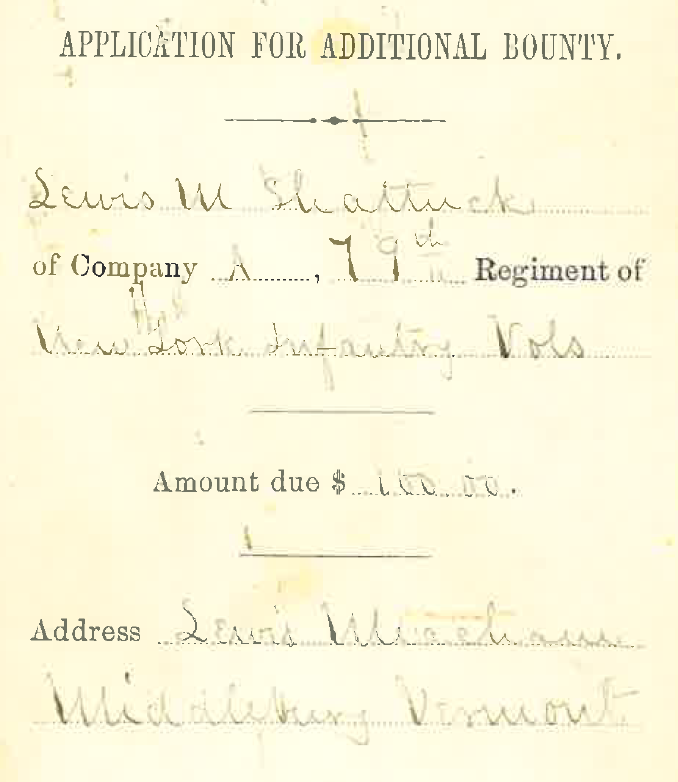 Lewis M. Shattuck
Lewis Meacham
Civil War veteran “Lewis M. Shattuck” requests a stipend of $100.  His return address is “Lewis Meacham” of Middlebury, Vermont.  

(Image courtesy of Eva Garcelon-Hart, Stewart-Swift Research Center, 
Henry Sheldon Museum, Middlebury, Vermont)
44
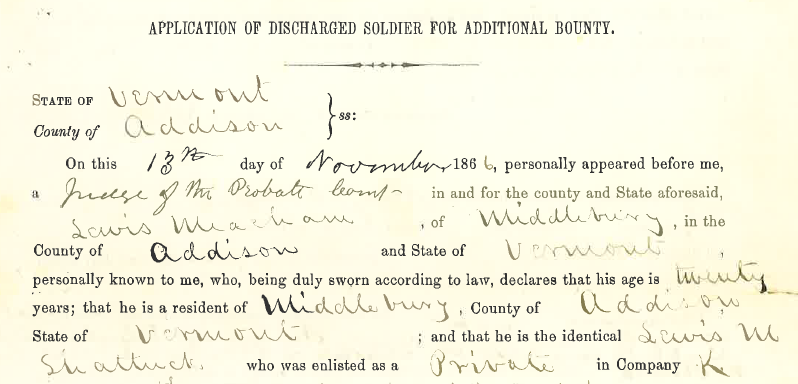 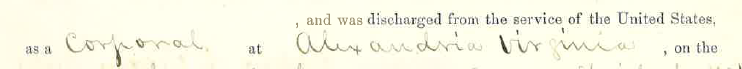 On November 13, 1866, Meacham admits he is “the identical Lewis M. Shattuck who was enlisted as a private.”  Note rank of corporal and age of 20.
(Image courtesy of Eva Garcelon-Hart, Stewart-Swift Research Center, 
Henry Sheldon Museum, Middlebury, Vermont)
45
Where did the name “Shattuck” come from?

?
46
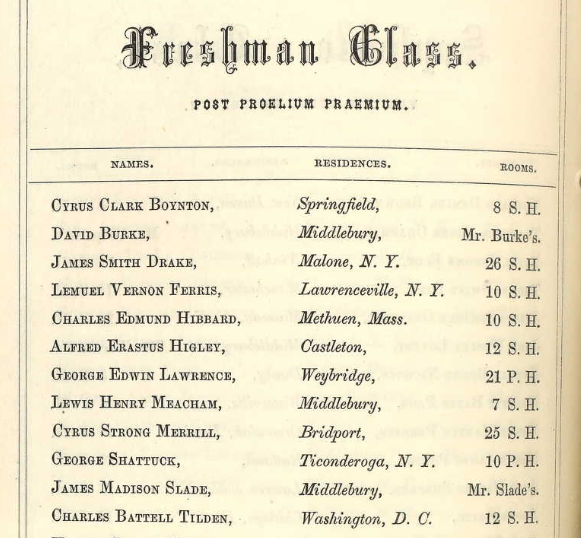 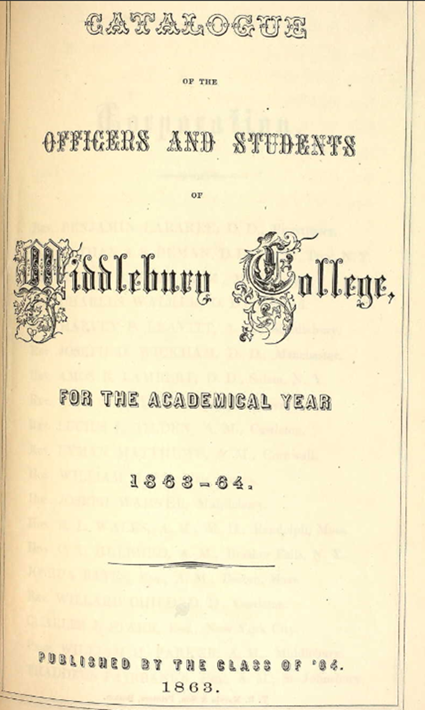 Catalogue of the Officers and Students of Middlebury College, 
for the Academical Year 1863-1864 (1863)
47
Middlebury College

Lewis Meacham:  1863-1864; 1865-1867
George Shattuck: 1863-1865

Amherst College

Lewis Meacham:  1867-1868
George Shattuck: 1865-1867
48
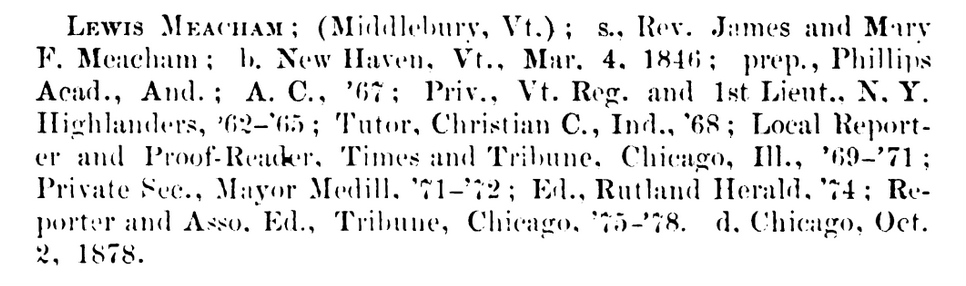 (Meacham was at Middlebury College from 1863-1864 and 1865-1867)
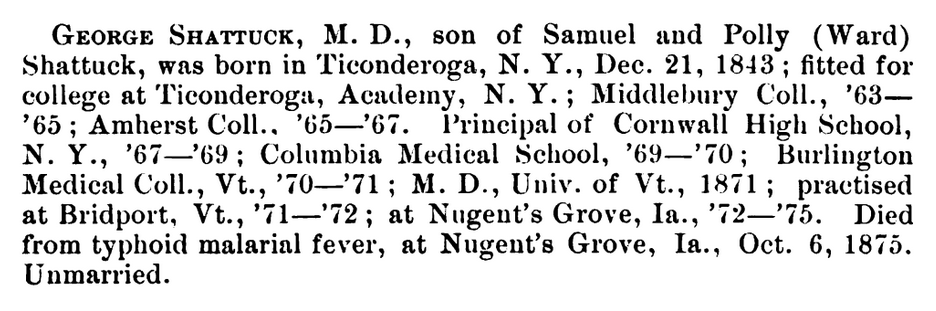 Biographical Record of the Alumni of Amherst College 
During Its First Half Century, 1821-1871 (1883)
49
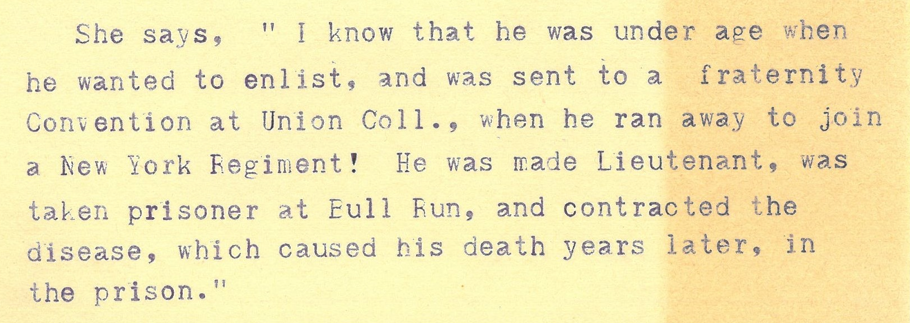 Comments made by Lewis Meacham’s sister, Emma Meacham Davis, in 1910.  (Courtesy of Kaitlin Buerge, Middlebury College Special Collections, Middlebury, Vermont)
Lewis Meacham 
March 8, 1846 (date of birth)
March 8, 1864 (date of 18th birthday)
August 2, 1864 (date of enlistment)
50
Lewis Meacham’s Enlistment in the Civil War

His politically connected family may have tried to prevent him from enlisting; hence, he ran away. 

Perhaps he wanted to make a name for himself, far away from politics and his well-known family name. 

He might have felt inferior to prominent family members (which later led him to exaggerate his military service).
51
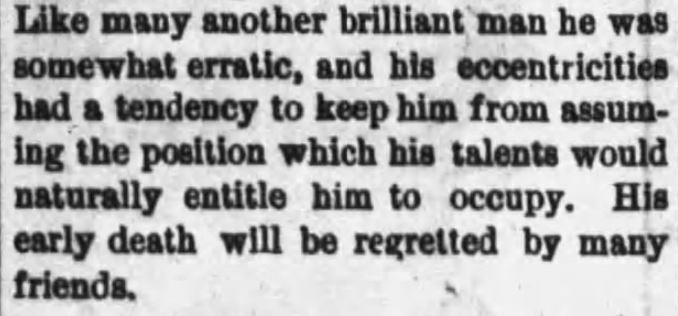 “Death of Lewis Meacham” 
Rutland (Vermont) Daily Herald and Globe 
October 4, 1878
52
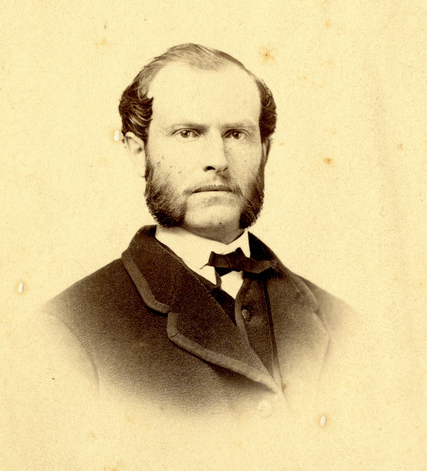 George Shattuck 
(Courtesy of Middlebury College
 Special Collections, Middlebury, Vermont)
53
Lewis Henry Meacham

More than two birth dates  [March 8, 1846]
Two birthplaces  [New Haven, Vermont]
Two burial locations  [Chicago]
Two entries in “Find a Grave” website [both have errors]
Two names besides “Lewis Henry Meacham”
One name with assorted middle initials [wrong]
One name used in the Civil War [alias]
Two Civil War ranks [corporal]
Two terms of service in the Civil War [one year]
54
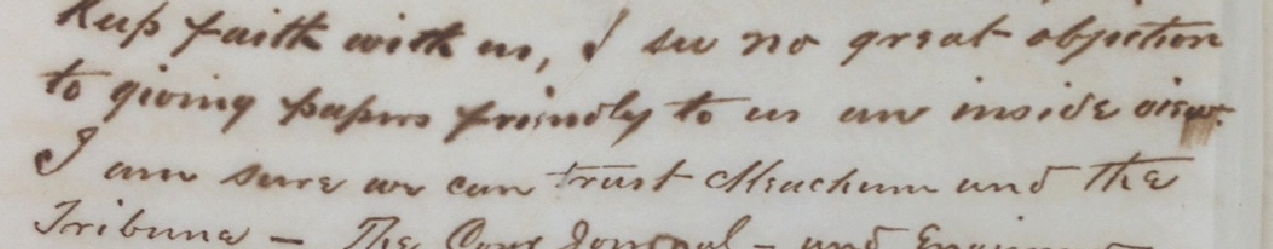 “I see no great objection to giving papers friendly to us an inside view.  I am sure we can trust Meacham and the Tribune.”
	--William Hulbert to C. Orrick Bishop

(Image courtesy Chicago History Museum, Chicago Cubs Records)
55
56